Comparación CulturalTema curricular: __________________
¿Type your question here?
Compara tus experiencias de las comunidades en las cuales has vivido con tus observaciones de una región del mundo hispano que te sea familiar. Puedes mencionar lo que has estudiado, vivido y/u observado.
La comunidad hispana
Mi comunidad
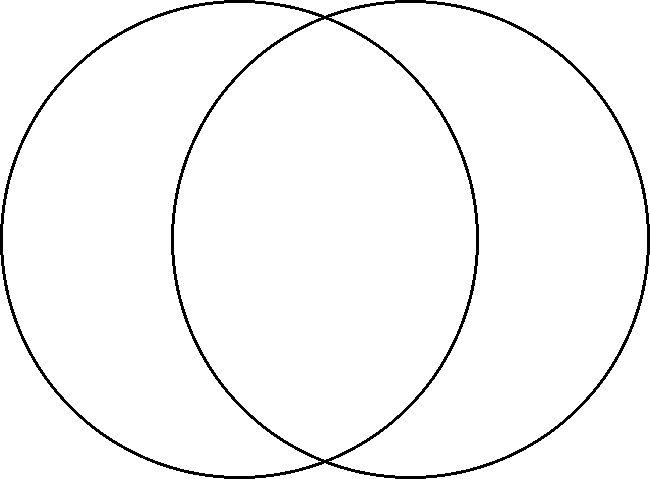